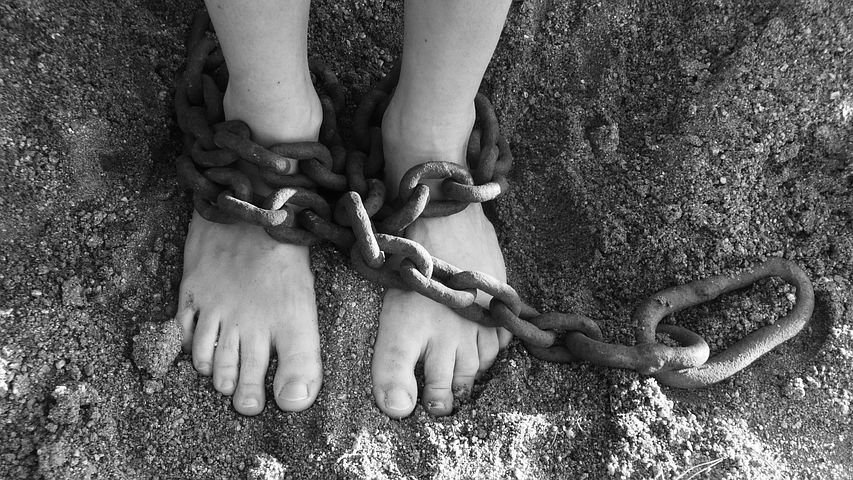 Slaves and Masters
Colossians 3:22-4:1
Being A Christian in Every Situation
“I have learned in whatever situation to be content. I know how to be brought low, and I know how to abound.  Any any and every circumstance, I have learned the secret of facing plenty and hunger, abundance and need. I can do all things through him who strengthens me.” Phil. 4:11-13
Remember To Whom You Serve
Four Implications:
Our Work is Service v. 24
Our Work is Not A Show v. 22
Our Work is For Christ v. 23
Our Work Has an Ultimate Reward v. 24